Dénombrements du sans-abrisme et de l’absence de chez-soi 2023
Journée d’étude AMA
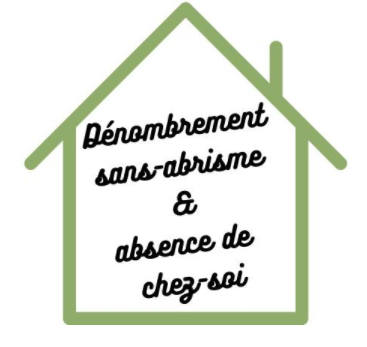 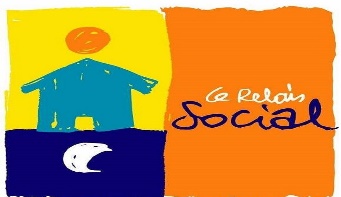 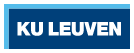 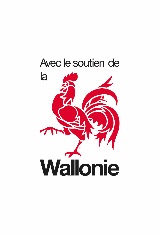 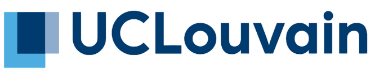 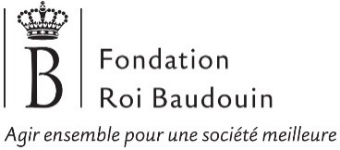 1
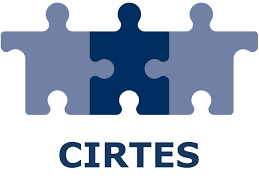 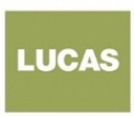 plan
Rappel méthode
Carte des dénombrements
Résultats 2023
Résultats généraux et tendances
Focus sur les jeunes adultes
Focus sur les personnes en situation « bas seuil »
Focus sur les personnes ayant des problèmes psychiques/psychiatriques
Projections
Conclusions
2
Rappel méthode
Une méthode innovante et comparable
3
Ethos light
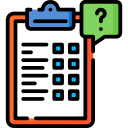 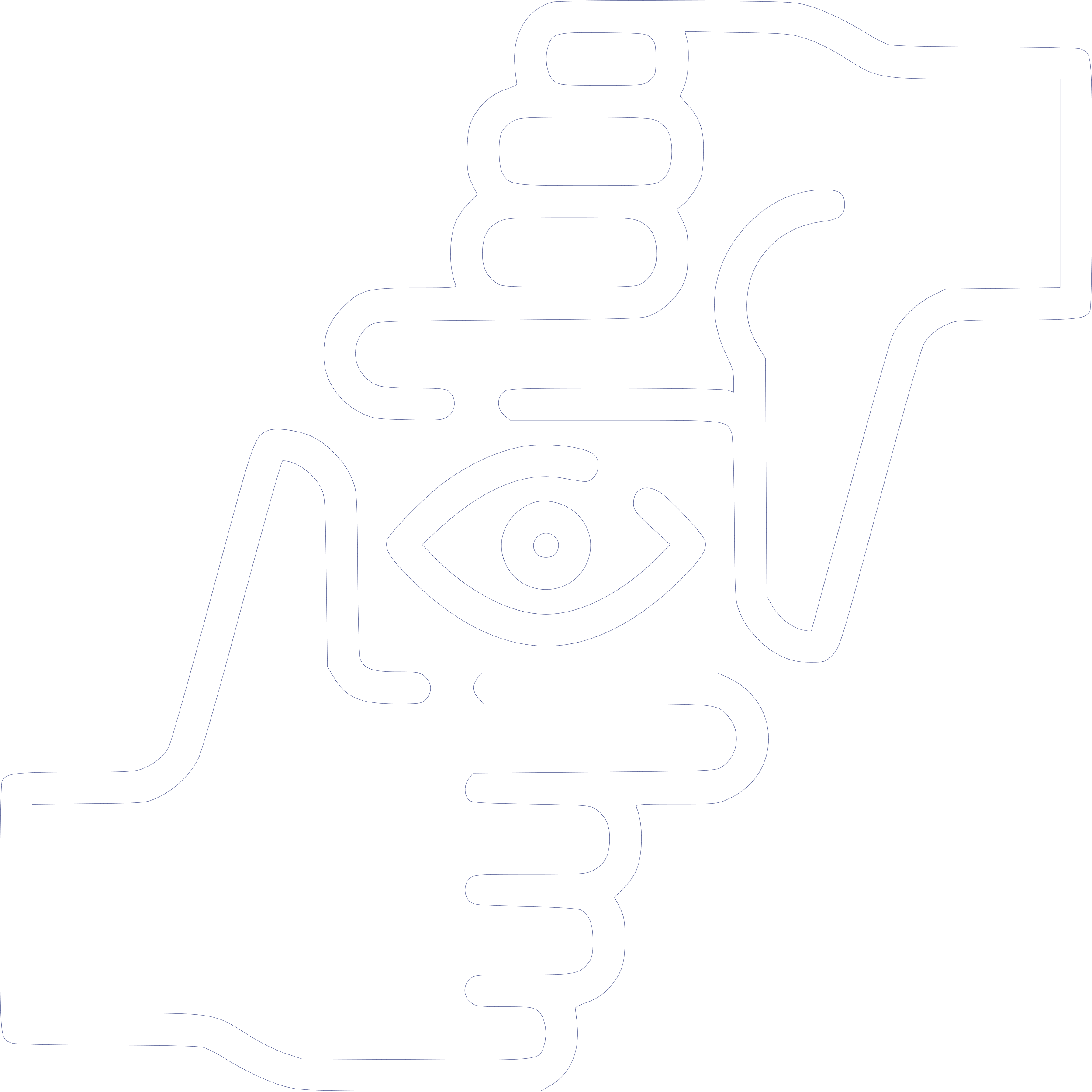 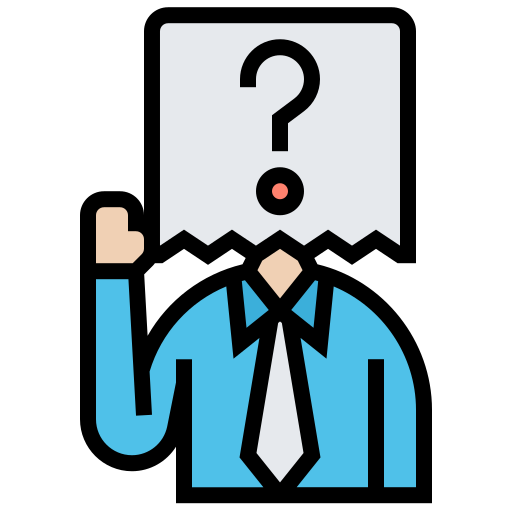 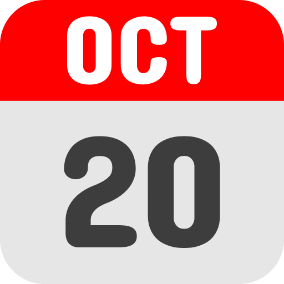 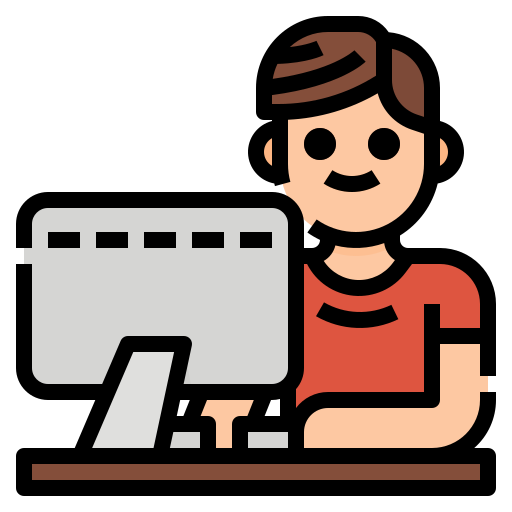 4
Carte des dénombrements
Un projet d’envergure nationale
5
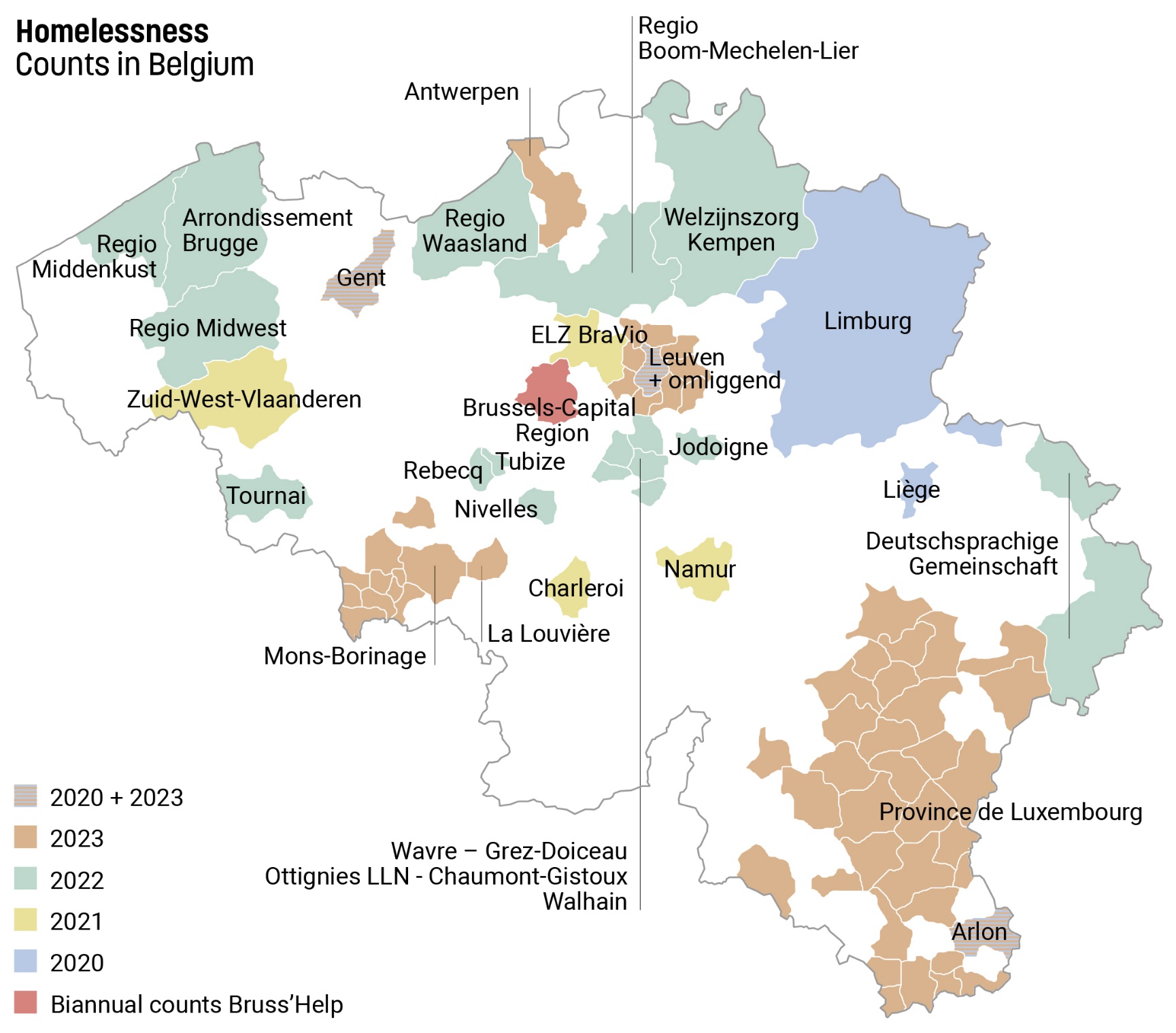 6
Résultats 2023
3 territoires, 46 communes
7
Résultats mons-borinage
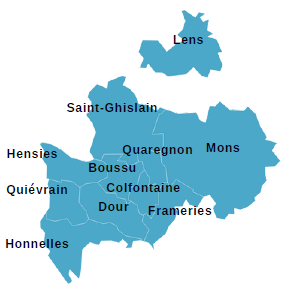 8
MONS-BORINAGE
9
Résultats la Louvière
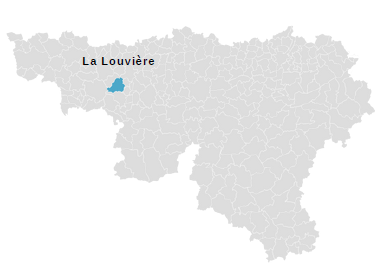 10
LA LOUVIERE
11
Résultats province de Luxembourg
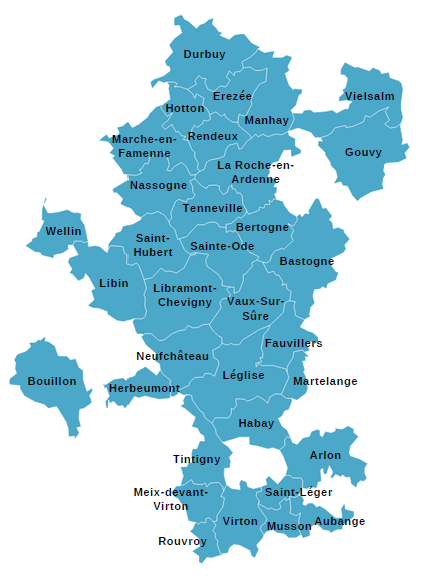 12
PROVINCE DE LUXEMBOURG
13
Résultats généraux et tendances
8 dénombrements
14
résultats
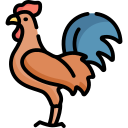 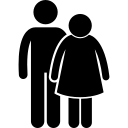 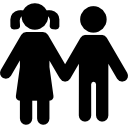 15
Territoire couvert
Population wallonne
Un tiers de la Wallonie a été dénombrée (33%)
Population dénombrée
16
Résultats sur 7 territoires
17
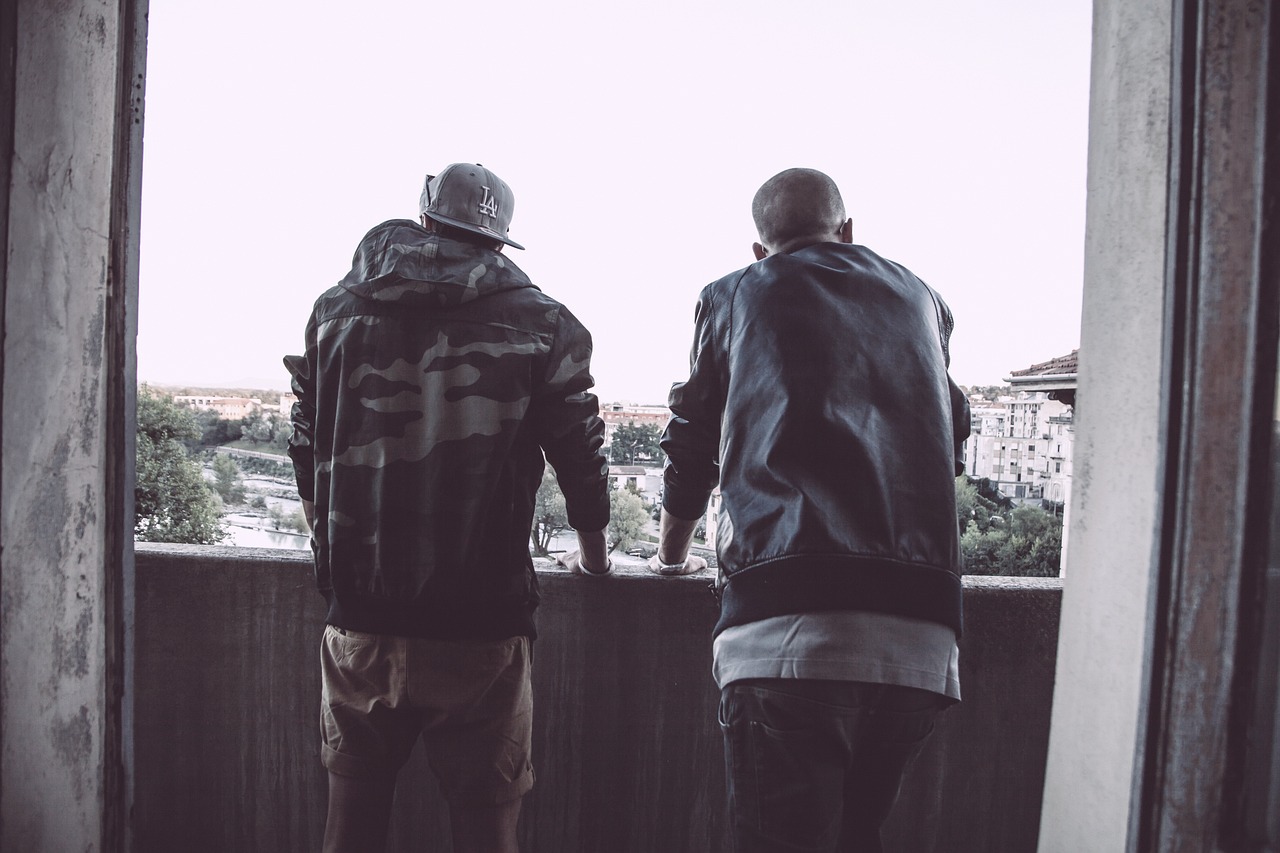 Focus sur Les jeunes adultes
Les jeunes adultes
18
19
Quelques caractéristiques
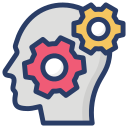 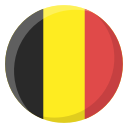 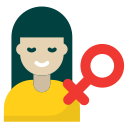 14,3%
75,8%
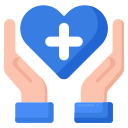 40,5%
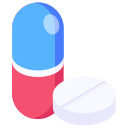 44,9%
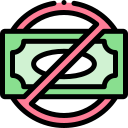 13,1%
21,9%
20
Situation de logement
21
Passe en institution
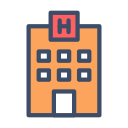 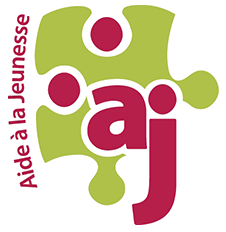 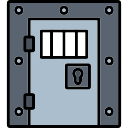 10,9%
5,4%
14,2%
22
Profils particuliers
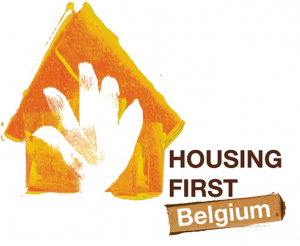 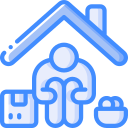 4,4%
10,6%
23
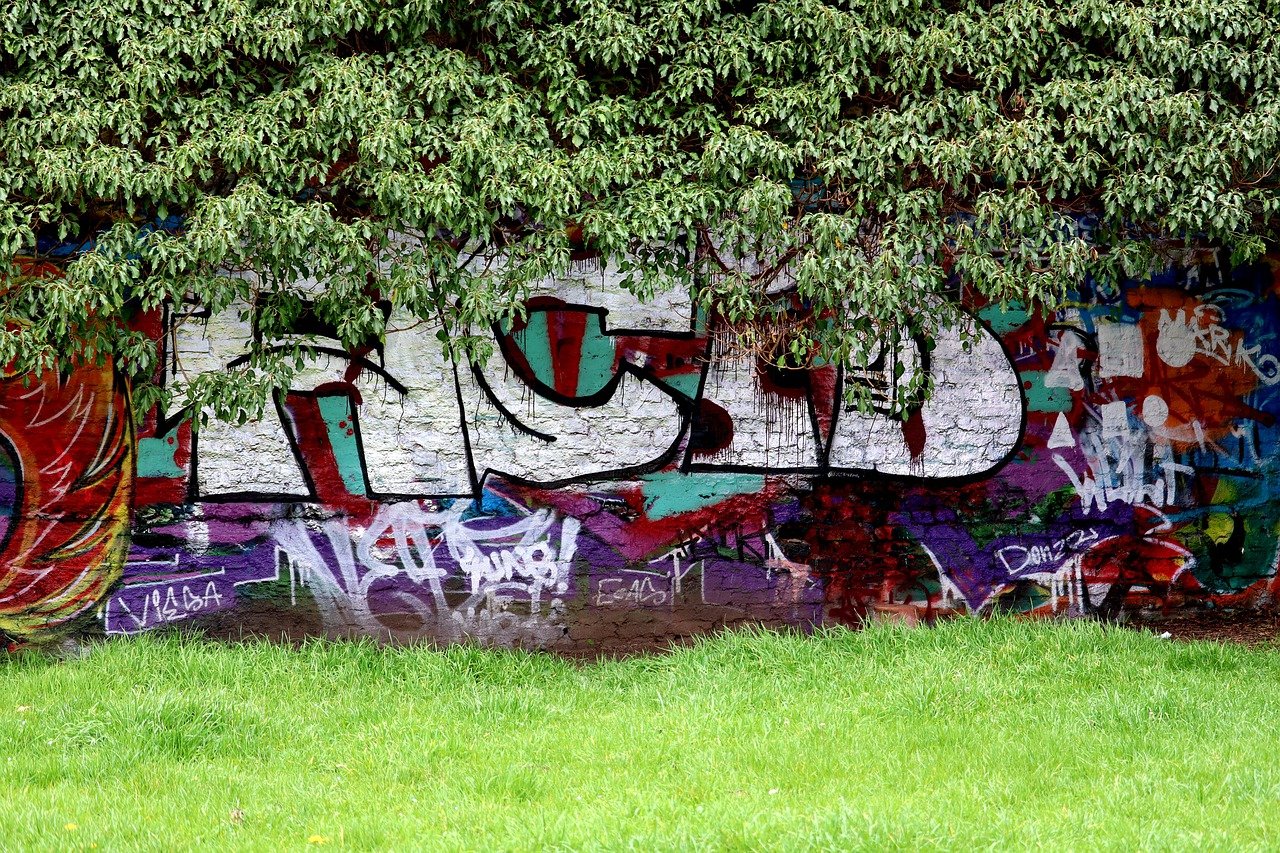 FOCUS SUR LES personnes en situation « bas seuil »
Les jeunes adultes
Focus sur les personnes en situation de sans-abrisme « bas seuil »
24
définition
25
26
Quelques caractéristiques
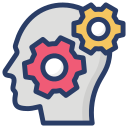 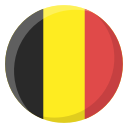 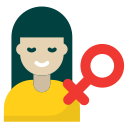 24,2%
77,8%
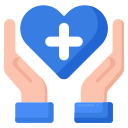 18,2%
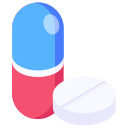 13,9%
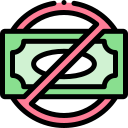 48,5%
17,0%
27
Durée instabilité de logement
28
Passe en institution
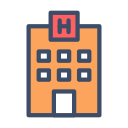 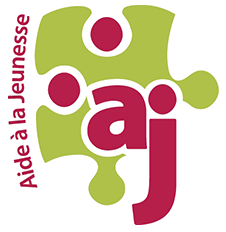 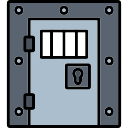 19,9%
23,7%
9,1%
29
Profils particuliers
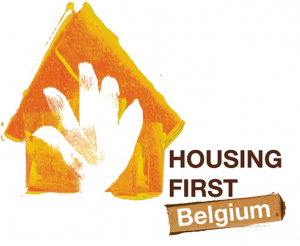 28,1%
30
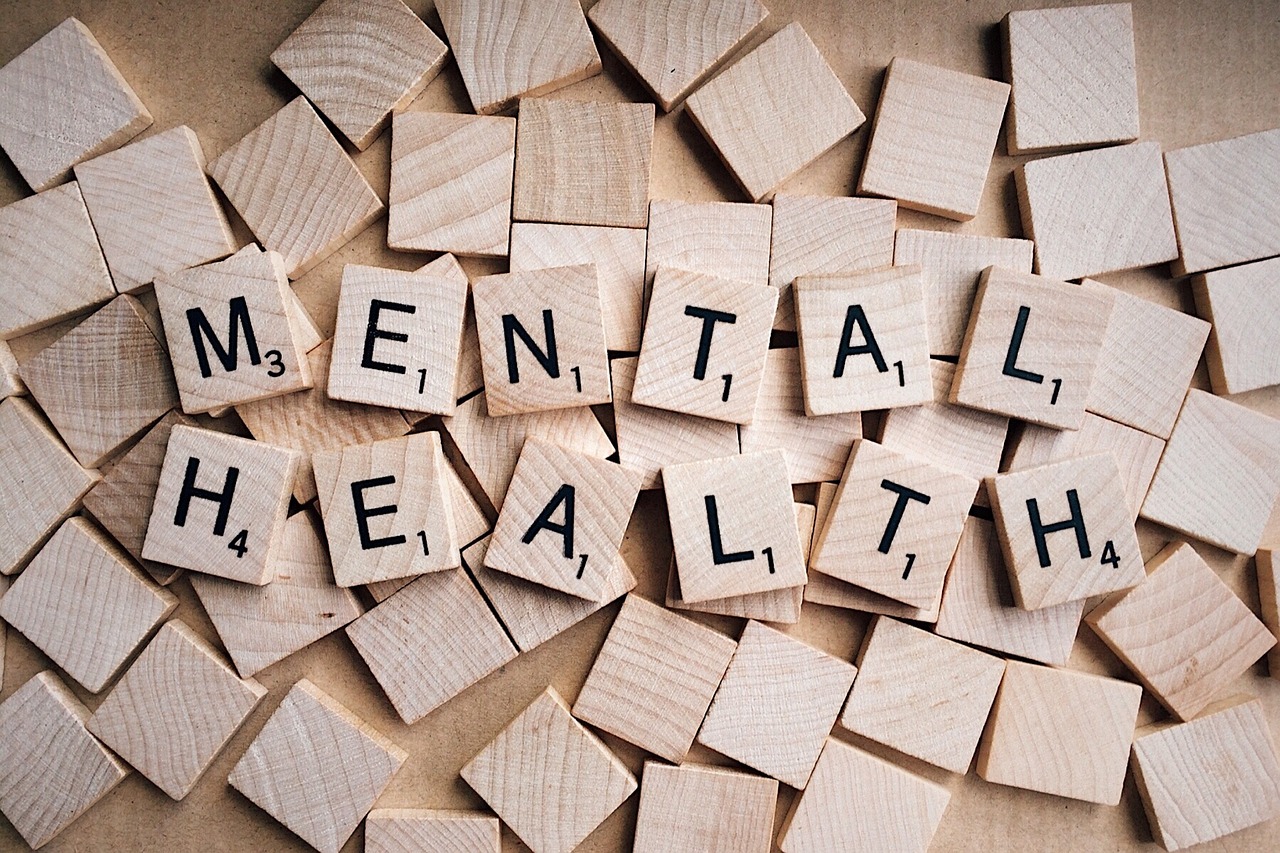 Focus sur les personnes ayant des problèmes psychiques/psychiatriques
Les jeunes adultes
31
32
Quelques caractéristiques
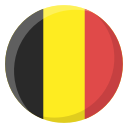 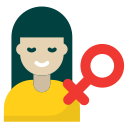 83,8%
38,3%
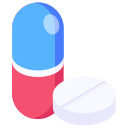 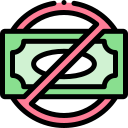 46,0%
11,7%
33
Situation de logement
34
Passe en institution
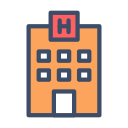 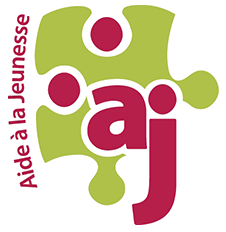 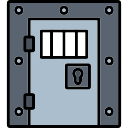 48,2%
21,9%
12,2%
35
Profils particuliers
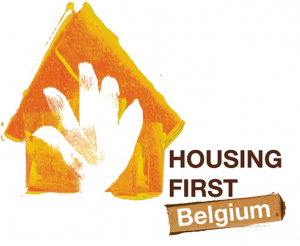 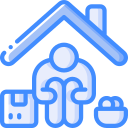 33,7%
21,1%
36
Tendances sur les 8 territoires
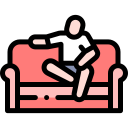 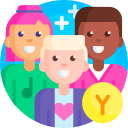 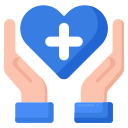 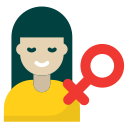 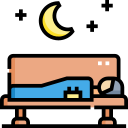 37
projections
38
objectif
39
Couverture des territoires
40
Résultats projections
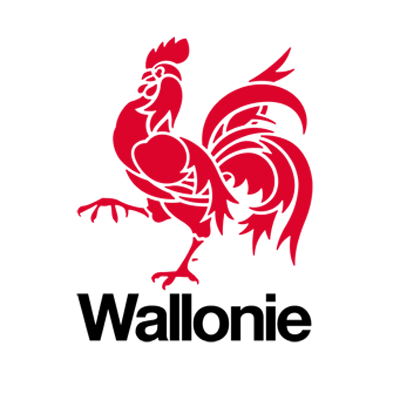 On estime à 14 342 le nombre de personnes en situations de sans-abrisme et d’absence de chez-soi en Wallonie
 + 4 713 enfants
41
Extrapolation en Région wallonne : une estimation de 14.342 adultes en situation de sans-abrisme et absence de chez-soi
Extrapolation en Région wallonne : une estimation de 4.713 enfants en situation de sans-abrisme et absence de chez-soi
Conclusions
44
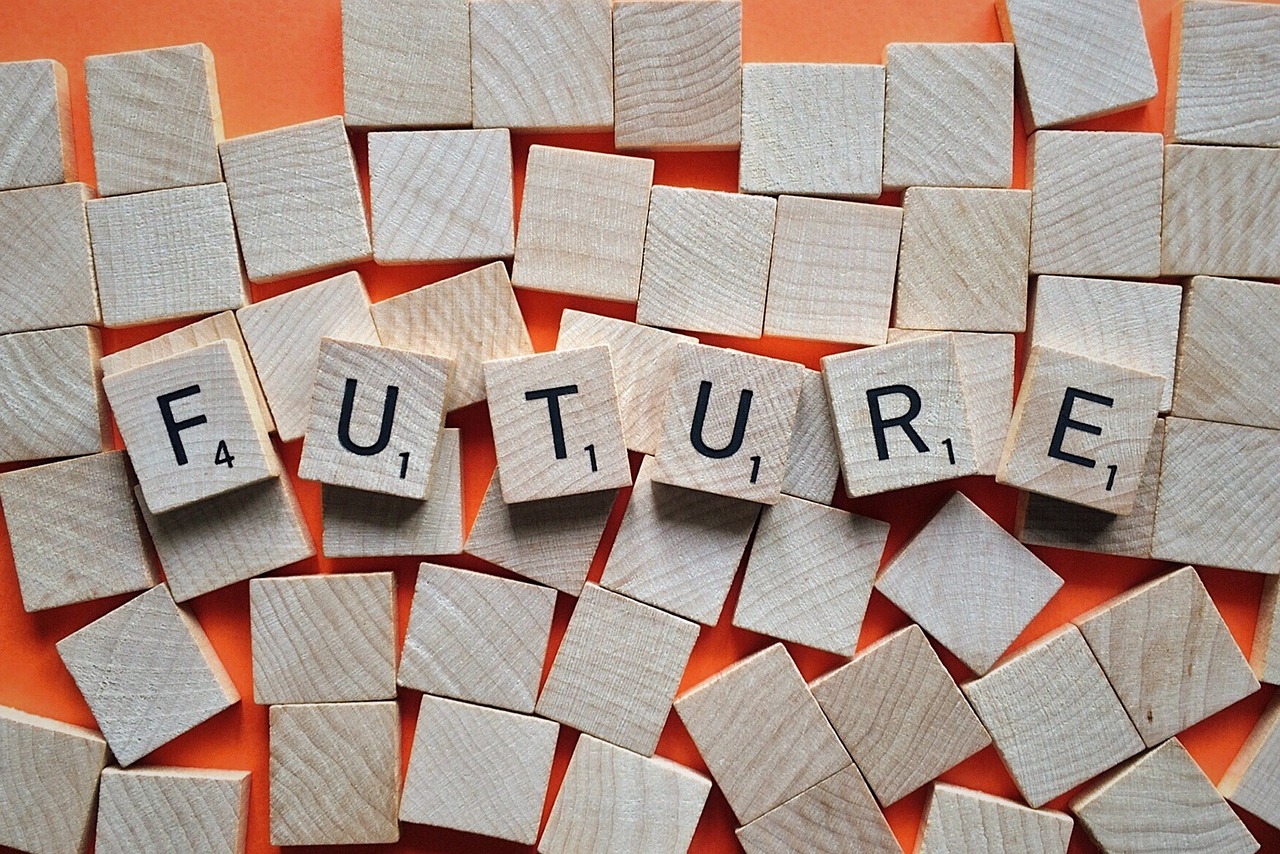 Conclusions
Les chiffres montrent un état de la situation : difficile de prévoir l’avenir
45
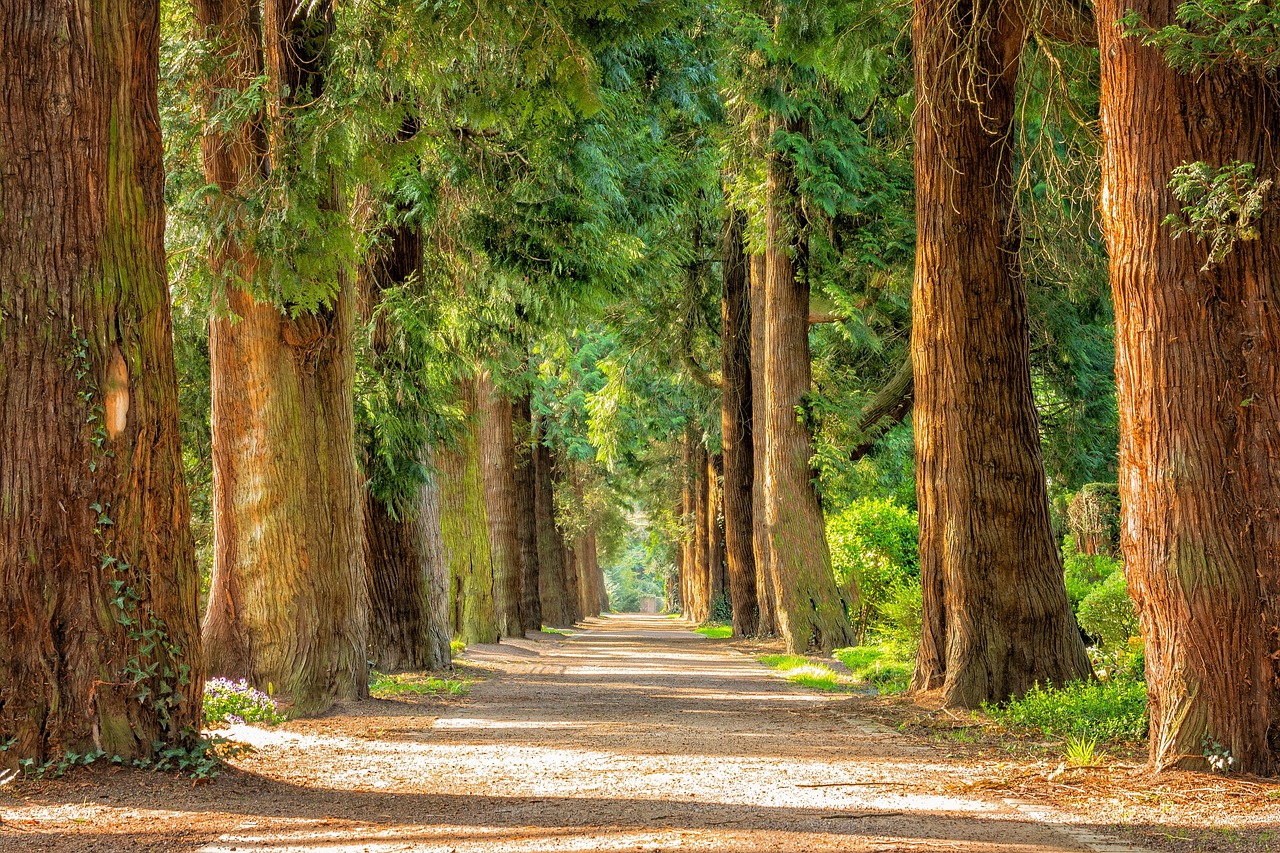 Conclusions
Les chiffres contrebalancent l’image classique du sans-abrisme tant au niveau du profil que de la localisation
46
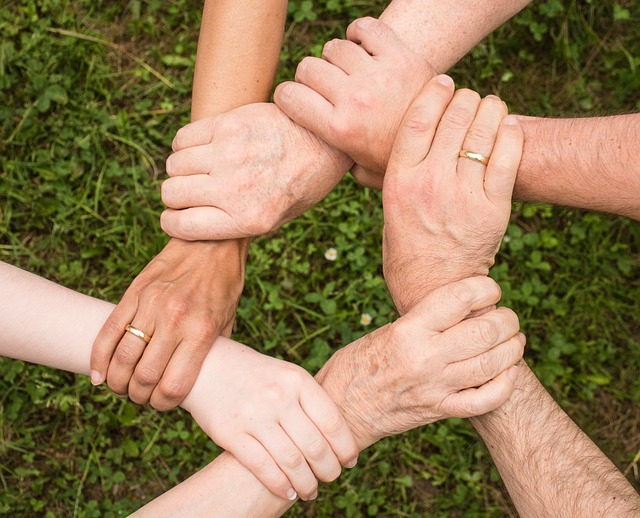 Conclusions
Prise en compte plus large de la problématique et diversification des moyens, modes d’action et partenariats dans la lutte contre le sans-abrisme
47
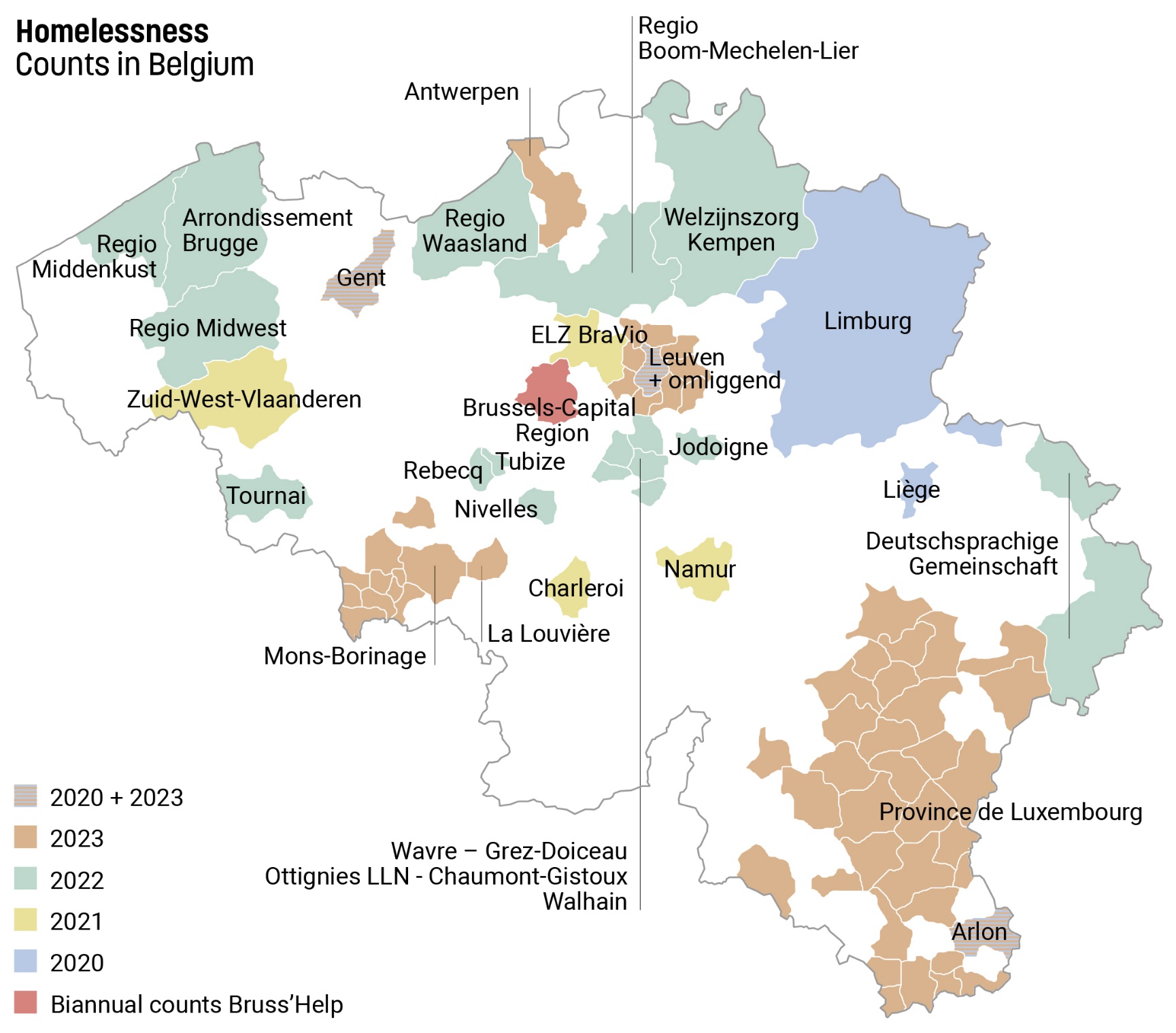 Conclusions
2024 : continuer à colorier la carte
48
Contacts
Equipe UCLouvain

Nicolas De Moor nicolas.demoor@uclouvain.be – Assistant de recherche
Martin Wagener martin.wagener@uclouvain.be – Professeur en charge du projet

Observatoire wallon du sans-abrisme

Béatrice Villette beatrice.villette@spw.wallonie.be
Sébastien Marlot sebastien.marlot@spw.wallonie.be
49
Questions / Réponses
50